Управление образования Администрации муниципального района Туймазинский район Республики БашкортостанМуниципальное автономное дошкольное образовательное учреждение центр развития ребенка – детский сад № 24 г. Туймазы муниципального района Туймазинский район Республики Башкортостан
Воспитание звуковой культуры речи у детей 
3-4 лет
Из опыта работы


Выполнил: воспитатель Гиниятуллина М.Р:
М.Ф. Фомичева«Чем богаче и правильнее речь ребенка, тем легче ему высказать свои мысли, тем шире его возможности в познании действительности, содержательнее и полноценнее взаимоотношения с детьми и взрослыми»
Задачи:
 1. Обучать детей правильному звукопроизношению 
 2. Учить детей четко произносить гласные и наиболее простые согласные изолированно и в словах
 3. Укреплять и развивать артикуляционный аппарат 
 4. Развивать умение вслушиваться в звучащее слово, соотносить его с предметом. 
 5. Развивать фонематическое восприятие, речевое дыхание, интонационные средства выразительности
Формирование звукопроизношения осуществляется в три этапа:
­подготовка артикуляционного аппарата; 
уточнение произношения звука; 
закрепление звука в словах, фразовой речи.
Подготовка артикуляционного аппарата
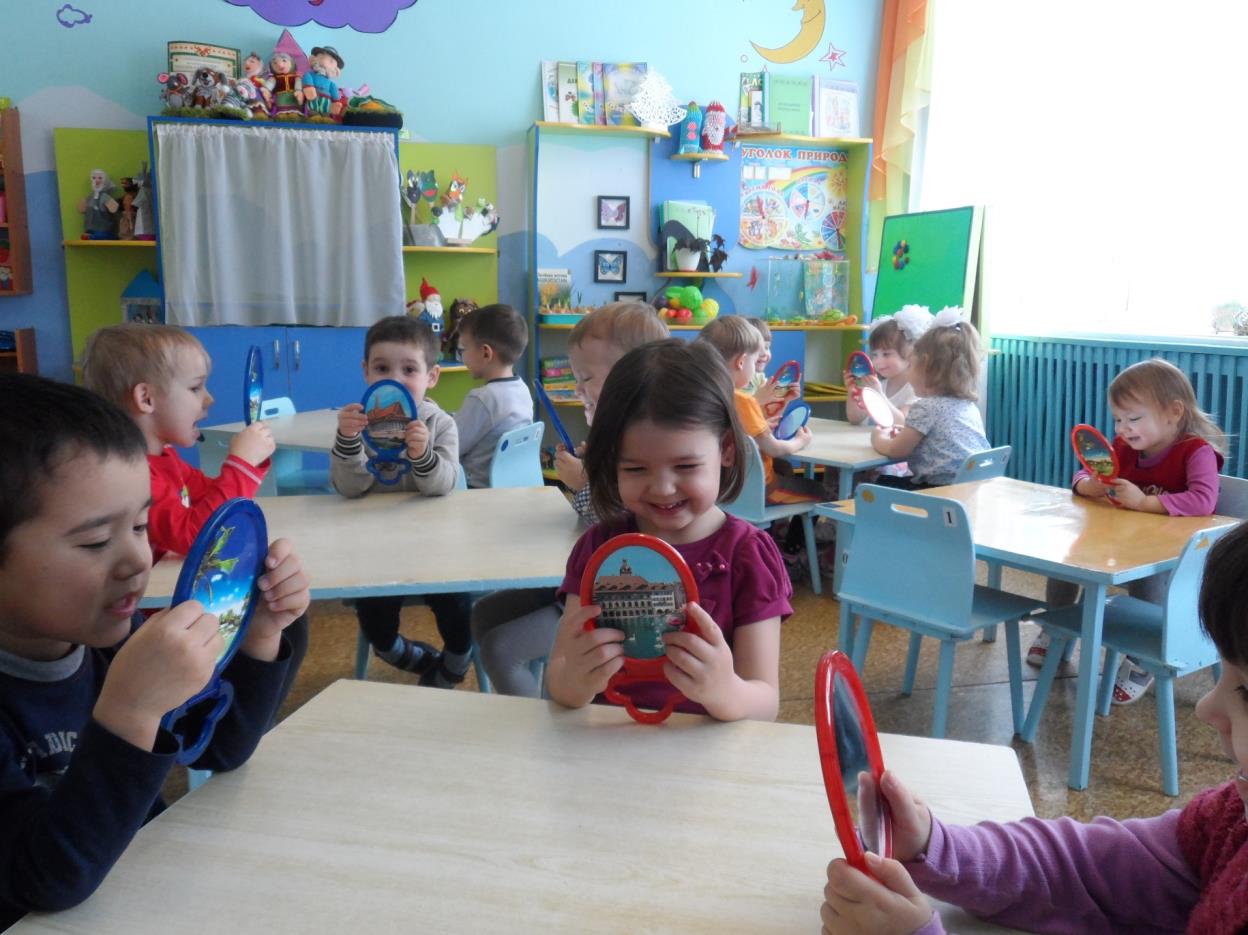 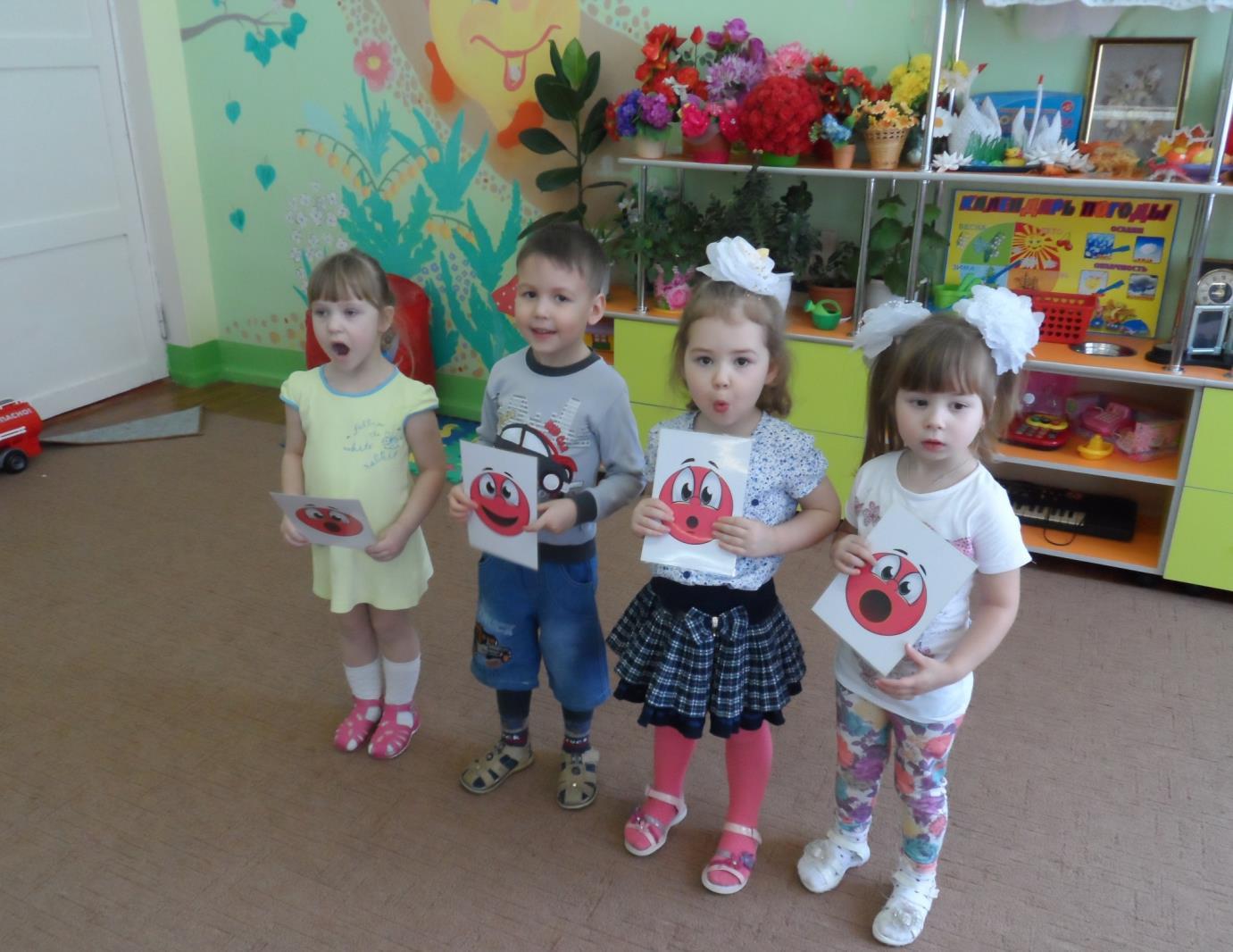 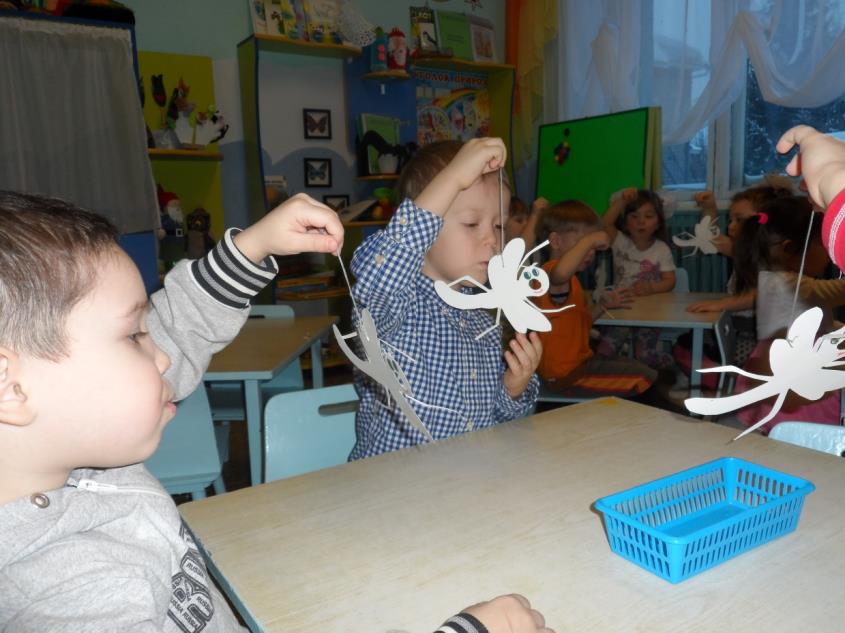 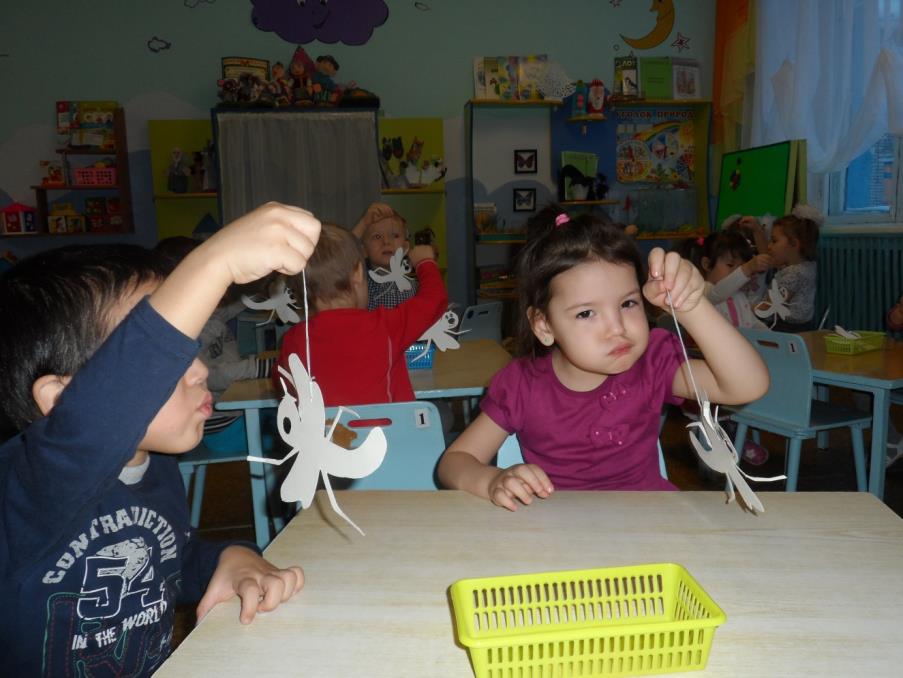 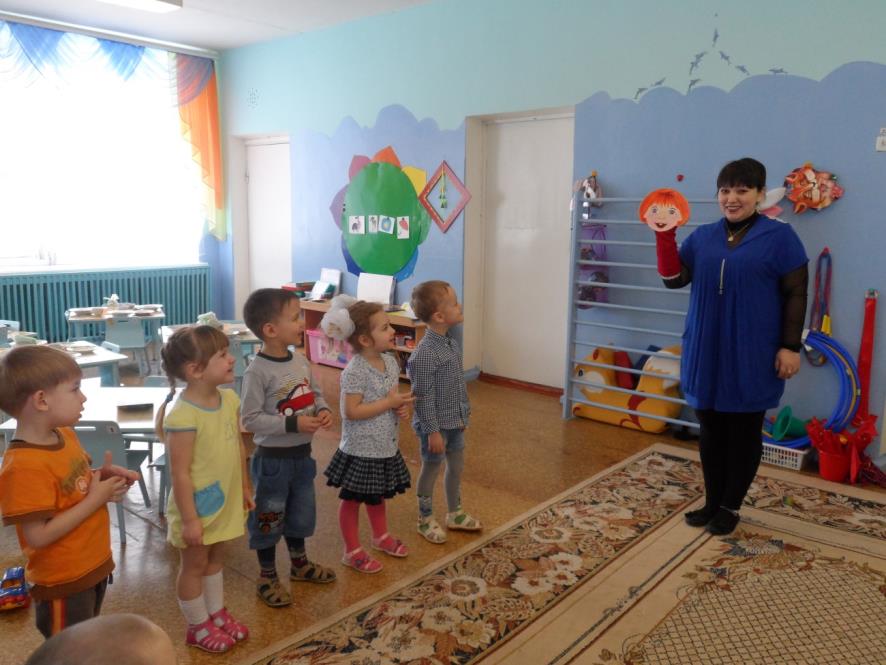 Уточнение произношения звука
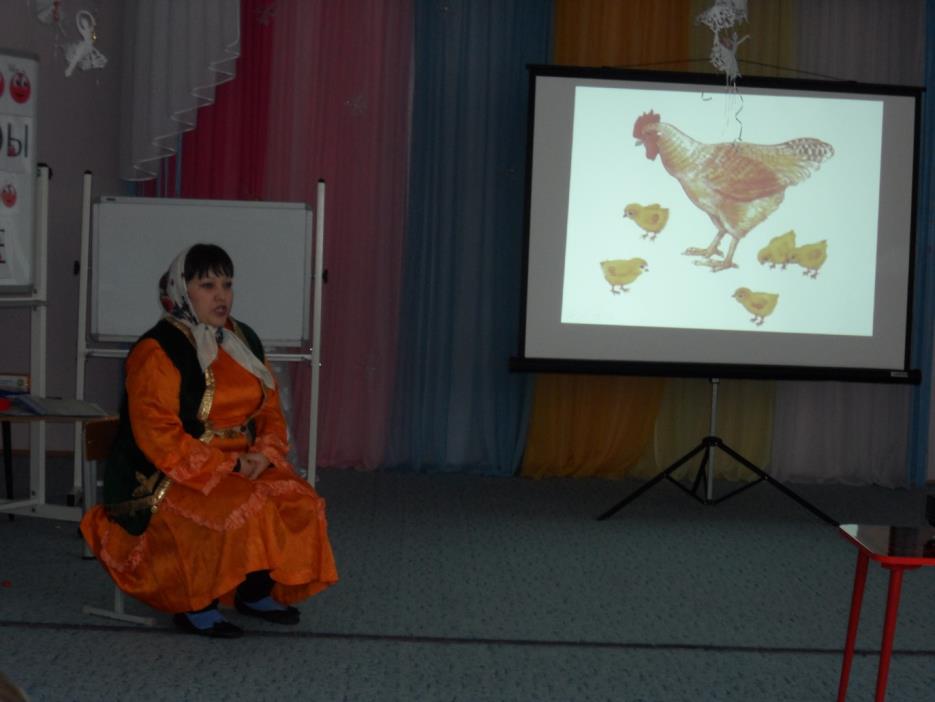 Закрепление звука в словах, фразовой речи
Спасибо за внимание